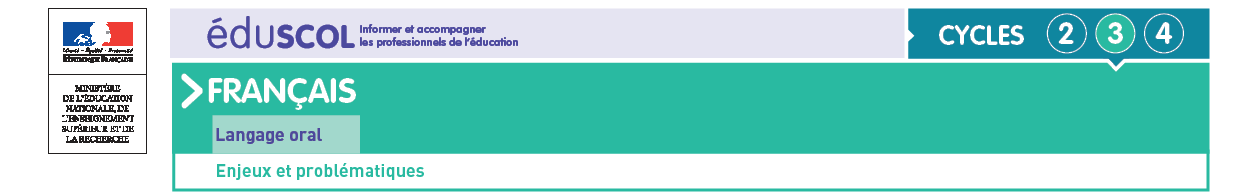 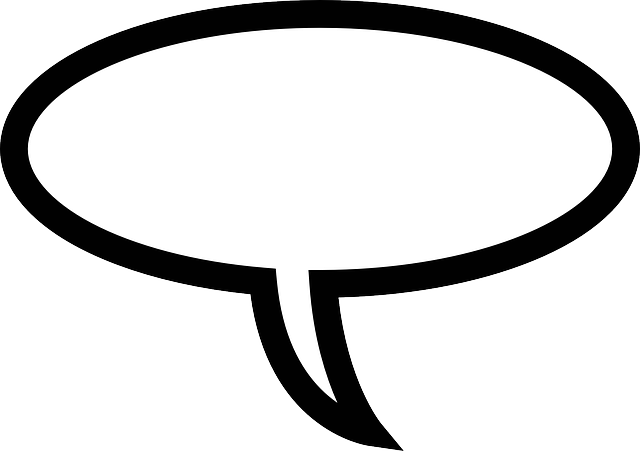 Où en est la didactique de l’oral, quelles sont ses avancées, quelles  questions  la traversent actuellement ?
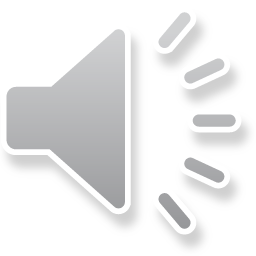 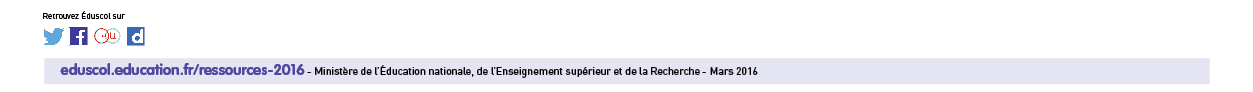 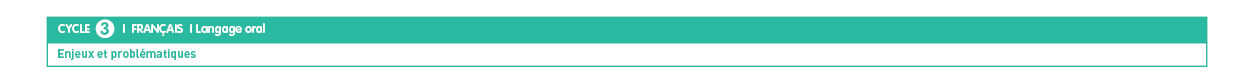 Une demande sociale 




Une demande scolaire
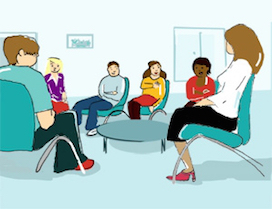 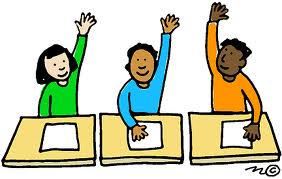 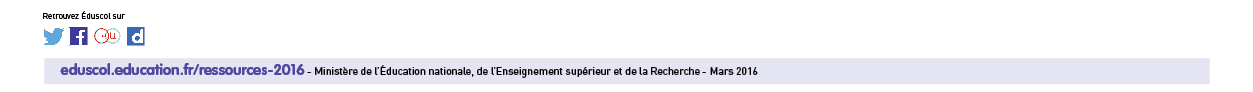 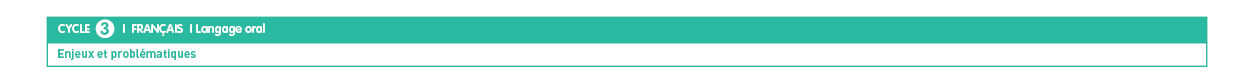 Connaissons-nous bien l’oral ?
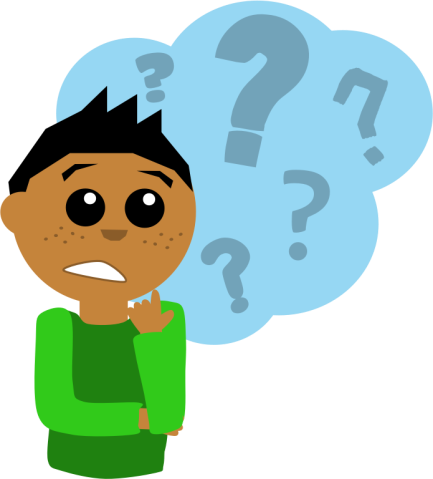 C’est un objet complexe...


Qui ne relève pas d’une compétence unique
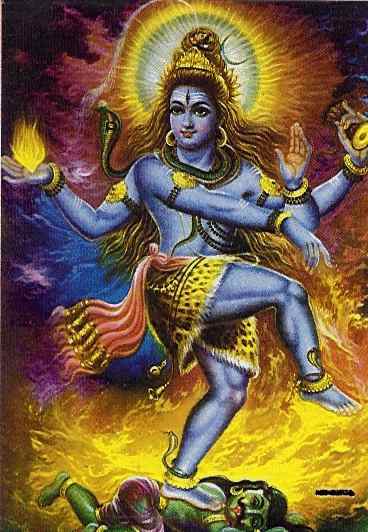 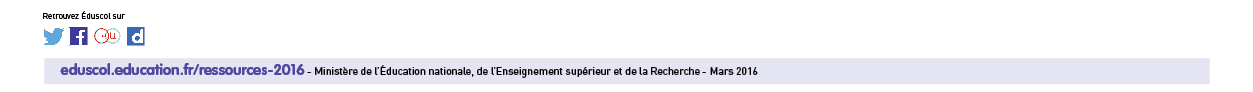 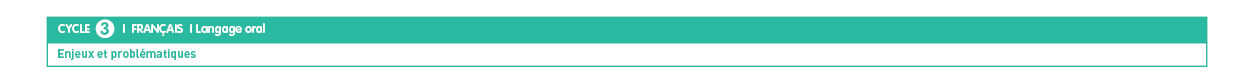 Deux pôles pour l’enseignement de l’oral à l’école
Les échanges oraux quotidiens, la « participation » ( entrelacés à l’écrit) 


Le travail sur les « genres oraux » : le débat, le compte-rendu, l’interview, etc.
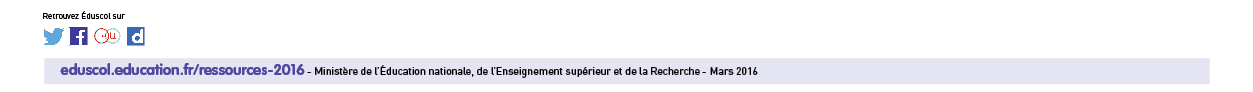 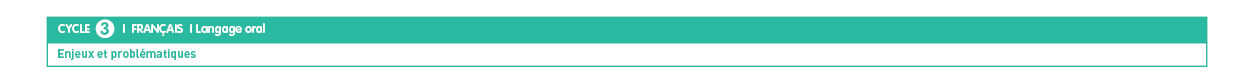 Pour l’enseignant dans sa classe, 

quelles questions se posent ?
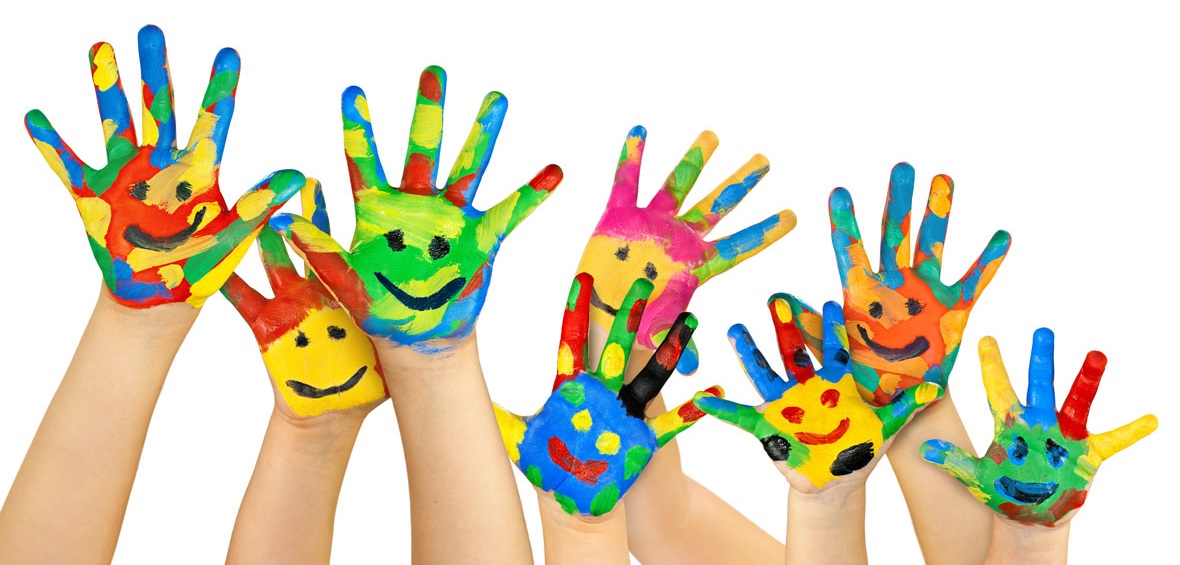 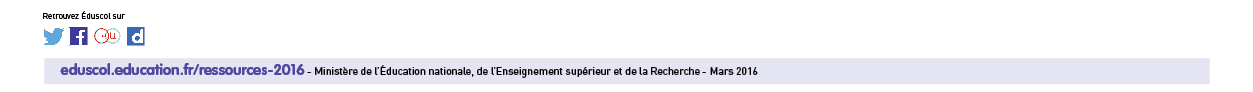 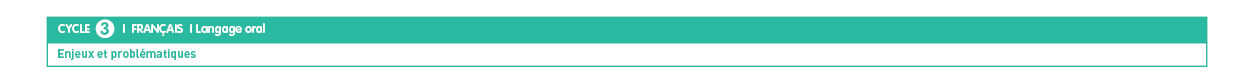 Enseigner l’oral, 
c’est  aussi enseigner des normes : lesquelles ? ....et mesurer des progrès : comment  ? 

Difficile pour les échanges quotidiens....
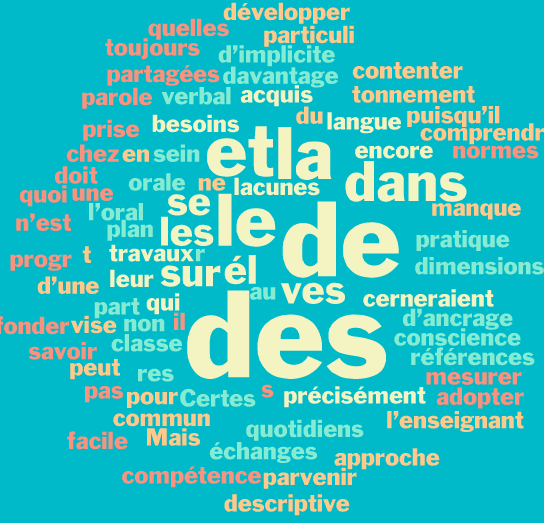 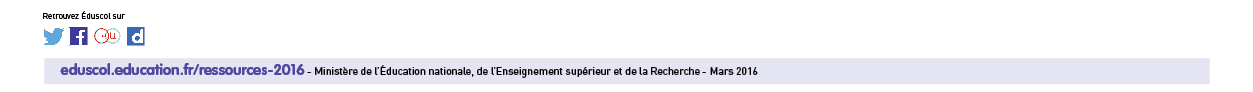 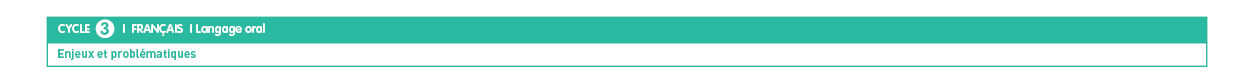 Plus facile du  côté des genres codifiés :
exposé, 


interview,


                                        débat
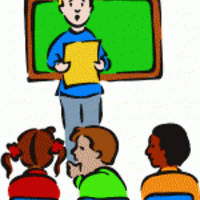 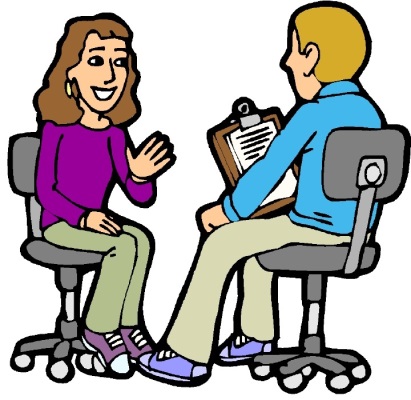 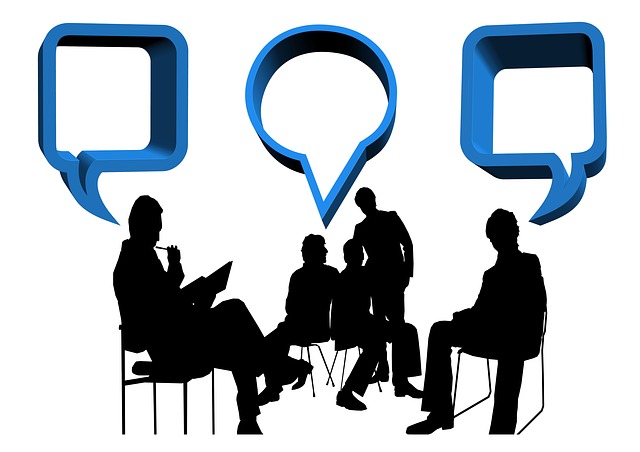 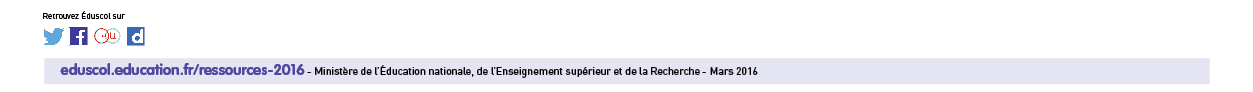 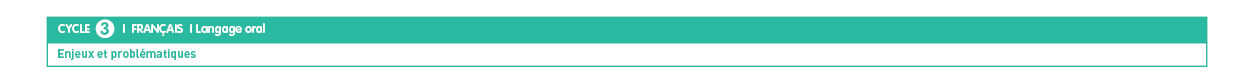 Sans oublier que les pratiques orales sont des pratiques partagées  et mettent en jeu 
décentration, capacité de coopération 
linguistique, reformulations, négociations sur le 
sens ... 

Pour tous ces apprentissages, 
quels critères de réalisation ? 
quels outils de guidage ?
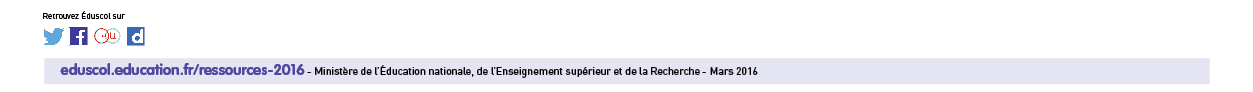 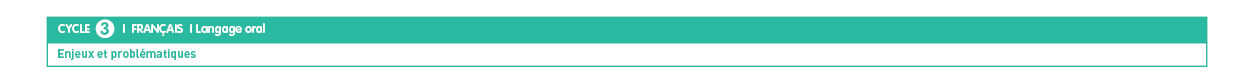 Et ... l’écoute , est-ce que ça s’apprend ? 
Est-ce que ça s’enseigne  ?
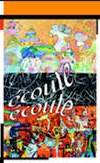 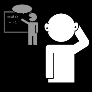 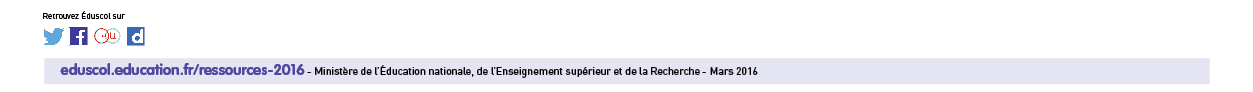 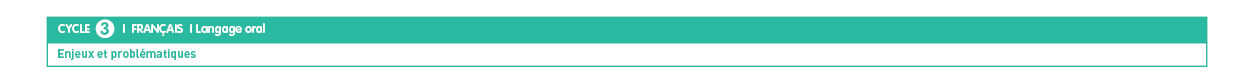 Comment enseigner efficacement l’oral dans le cadre contraint de la classe ?
Contrainte du nombre 

Contraintes de temps 

Risques pour certains élèves qui s’exposent et sont en insécurité
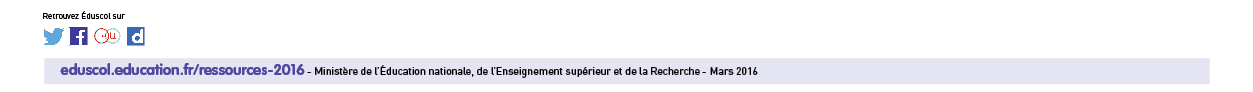